Click here for the 
project check in form
Click here for the 
Grading Rubric
© 2022 Williams Hands On Science
Planet B
This planet is similar to a tropical forest. It’s mountainous, with large caves in the rainforest. There are large pools, lakes, rivers and oceans which have warm water in them all year. There are plants that shoot poison when animals come nearby, but they also have very nutritious flowers. Most of the vegetation includes very tall trees, dense shrubs, leaves, fruits and nuts. Animals include carnivorous flying snakes, varieties of insects, very intelligent omnivorous primates, aquatic organisms, birds and cave dwelling carnivorous bears.
It will stay warm by going into the water, and cool by going in caves.
Insects, aquatic organisms, and birds.
It has a long tongue like a frog, and very wide jaws like a snake.
It walks and can swim.
It has two eyes on the side of its head.
It will blend in with the shrubs or water.
It will either burrow into the earth beneath the water or find a suitable cave to live in.
Flython
Beetle
Bird
FIsh Frog
SKETCH OF SPECIES MODEL
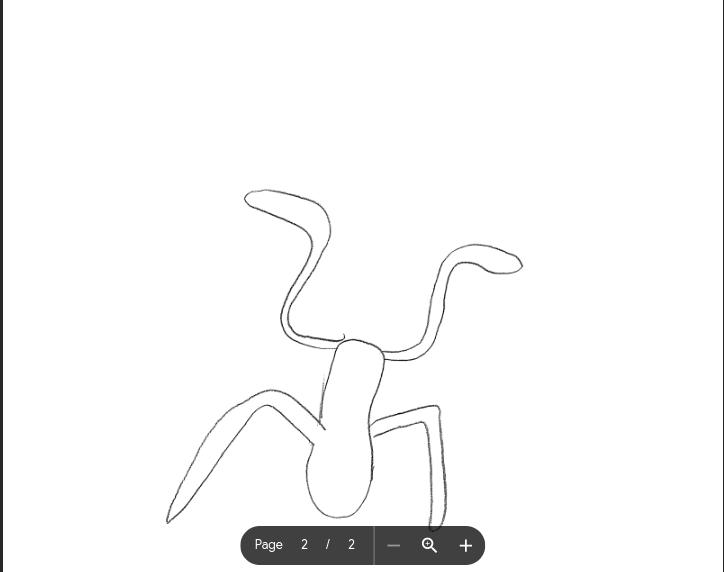 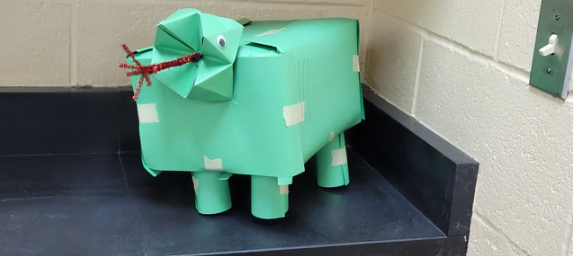 Eyes
Eyes
Eyes
Eyes
Beetle
Bird
Flython
Fish Frog
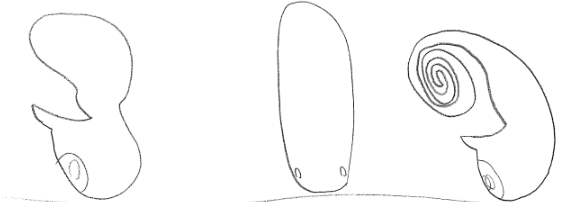 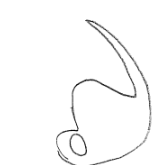 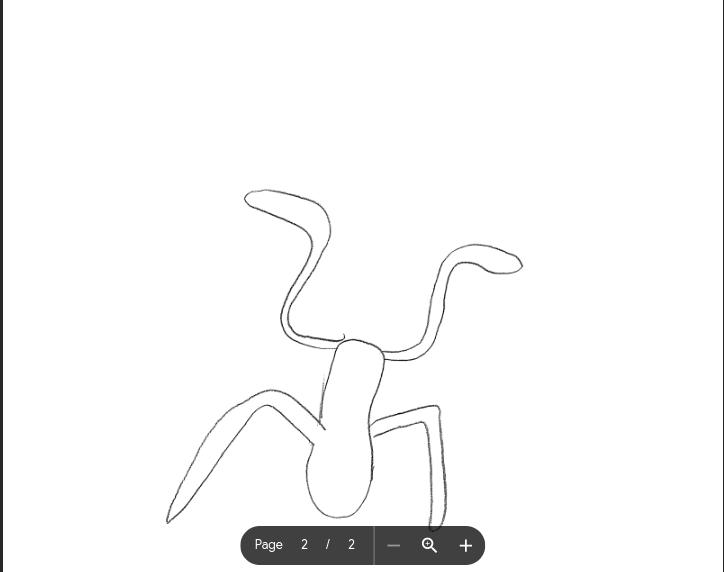 evolutionary descent
embryological development
Natural selection
environmental
Traits
Less
The Fish Frog survives in its environment by blending in with the shrubbery trees, and water, while also climbing trees. It hunts its food by sticking out its long tongue and opening its wide jaws to swallow the prey whole. Its greatest threat is the Flython, it swoops down and swallows the frog whole. It overcomes that threat by hiding in the water, or trees and camouflaging the ways chameleons do.